CSE 121 Lesson 3: Variables, Strings, Debugging
Matt Wang
Spring 2024
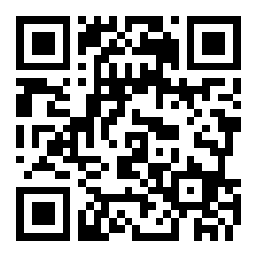 TAs:
sli.do #cse121-3
Today’s playlist:CSE 121 lecture beats 24sp
Lesson 3 - Spring 2024
1
Announcements, Reminders
P0 was released on Thu and is due Wed, Apr 10th 
Quiz 0 scheduled for Apr 25th (about 3 weeks away)
More details will be released in the coming week!
Prep includes practice quizzes, sections, etc. 
Quick demo: Ed shortcuts page on website
Lesson 3 - Spring 2024
2
(PCM) Variables – Declaration, Initialization
Now that we know about different types and data, we can learn about how to store it! 
Java allows you to create variables within a program. A variable has
A type
A name
(Potentially) a value it is storing
Declaration:    int x;
Initialization:   x = 30;

Or all in one line: 
	int x = 30;
Lesson 3 - Spring 2024
3
(PCM) Variables – Manipulation
Notice – this doesn't really make any mathematical sense! 
That's because, in Java, = is assignment, not equality!
They’re made to be manipulated, modified, re-used!

int myFavoriteNumber = 7;
int doubleFV = myFavoriteNumber * 2; 
myFavoriteNumber = myFavoriteNumber + 3;
Lesson 3 - Spring 2024
4
[Speaker Notes: declare and initialize
Arithmetic with variables and place into another one
A variable… varies! It can change value. 
Use one variable to set another one: it’s possible!]
New Operators! (1/3)
myFavoriteNumber = myFavoriteNumber + 3;

This pattern is so common, we have a shorthand for it!

myFavoriteNumber += 3;

Note: this works for both numeric addition and string concatenation!
Lesson 3 - Spring 2024
5
New Operators! (2/3)
The shorthands -=, *=, /=, and %= exist too! 
Take an educated guess: what do you think they do?

myFavoriteNumber /= 3;

Should this work for integers? Doubles? Strings?
Lesson 3 - Spring 2024
6
New Operators! (3/3)
There are even shorter operators for “incrementing” and “decrementing”!

myFavoriteNumber++; // equal to myFavoriteNumber += 1;
myFavoriteNumber--; // equal to myFavoriteNumber -= 1;

Should this work for integers? Doubles? Strings?
Lesson 3 - Spring 2024
7
What do a, b, and c hold after this code is executed?

int a = 10;
int b = 30;
int c = a + b;
c -= 10;
a = b + 5;
b /= 2;
10, 30, 40
35, 15, 30
35, 15.5, 30
20, 15, 30
Lesson 3 - Spring 2024
8
(PCM) Strings and chars
String = sequence of characters treated as one, yet can be indexed to get individual parts
Zero-based indexing 💣


Side note: new data type! 
char, represents a single character, so we use single quotes
Strings are made up of chars!
Lesson 3 - Spring 2024
9
[Speaker Notes: Bomb = indexing issues can be source of many errors! Fence-post life.]
(PCM) String Methods 	Usage: <string variable>.<method>(…)
Lesson 3 - Spring 2024
10
[Speaker Notes: Bomb = may get error if indexing int is out of bounds (e.g. negative index, or larger than the length of the string)
Safety guy = should return without error in usual case]
Suppose s contains the String "bubble gum". Which option below would result in s containing "Gumball" instead?
s.substring(7) + "ball";
s = s.substring(7, 9) + "ball";
s = s.charAt(7).toUpperCase() + "ball";
s =   s.substring(7, 8).toUpperCase() + s.substring(8) + "ball";
Lesson 3 - Spring 2024
11
Interlude: Gumball
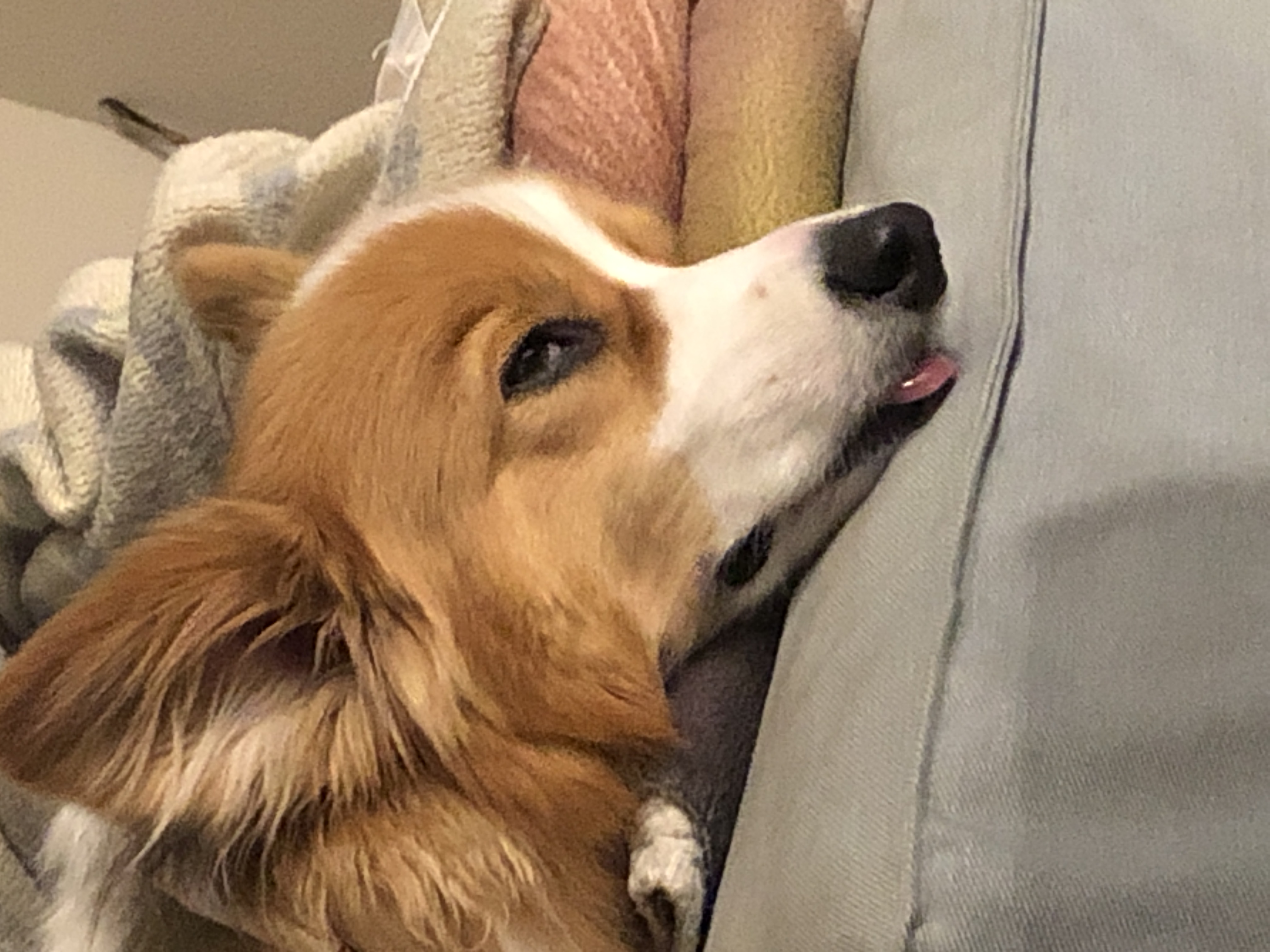 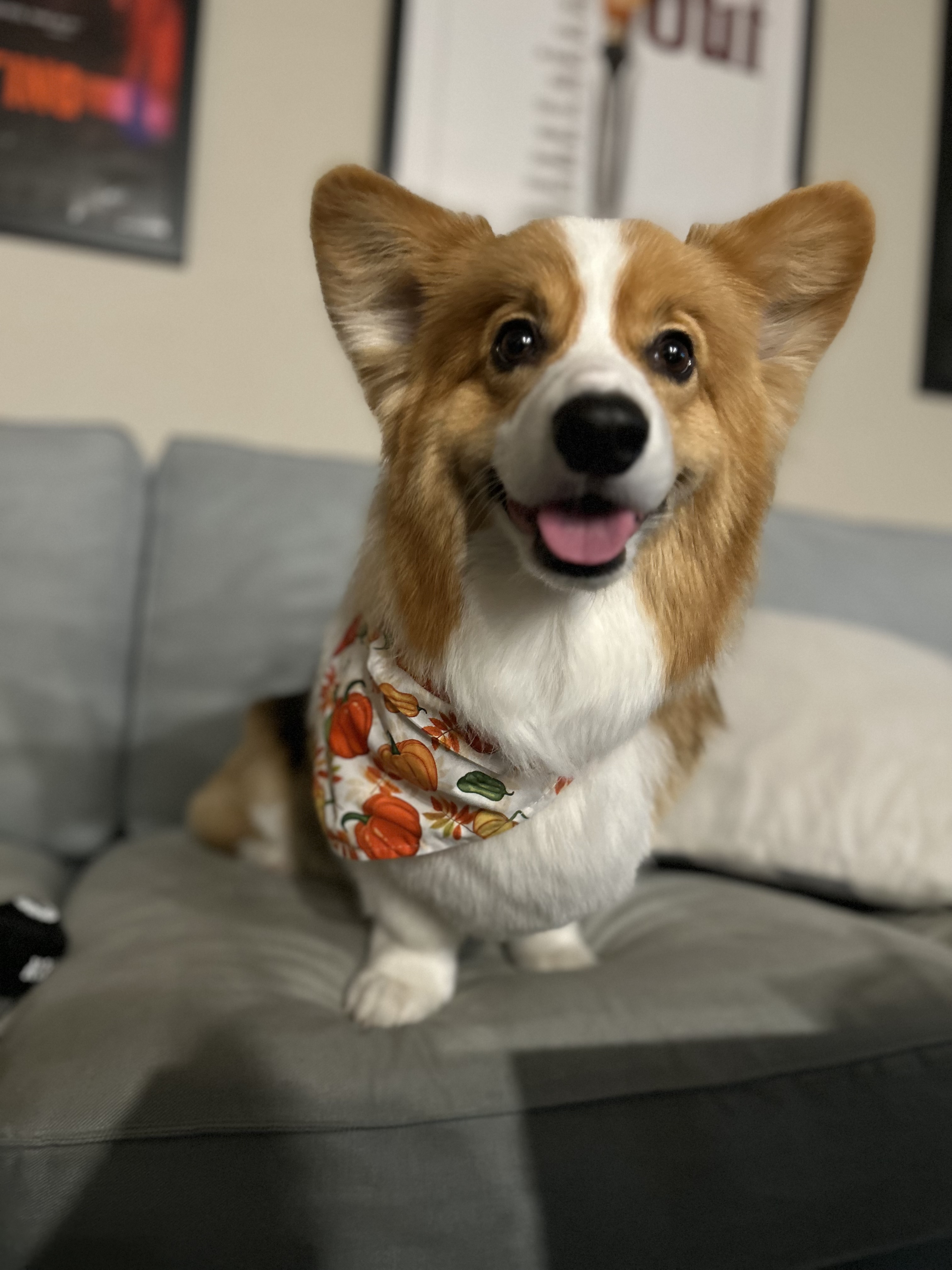 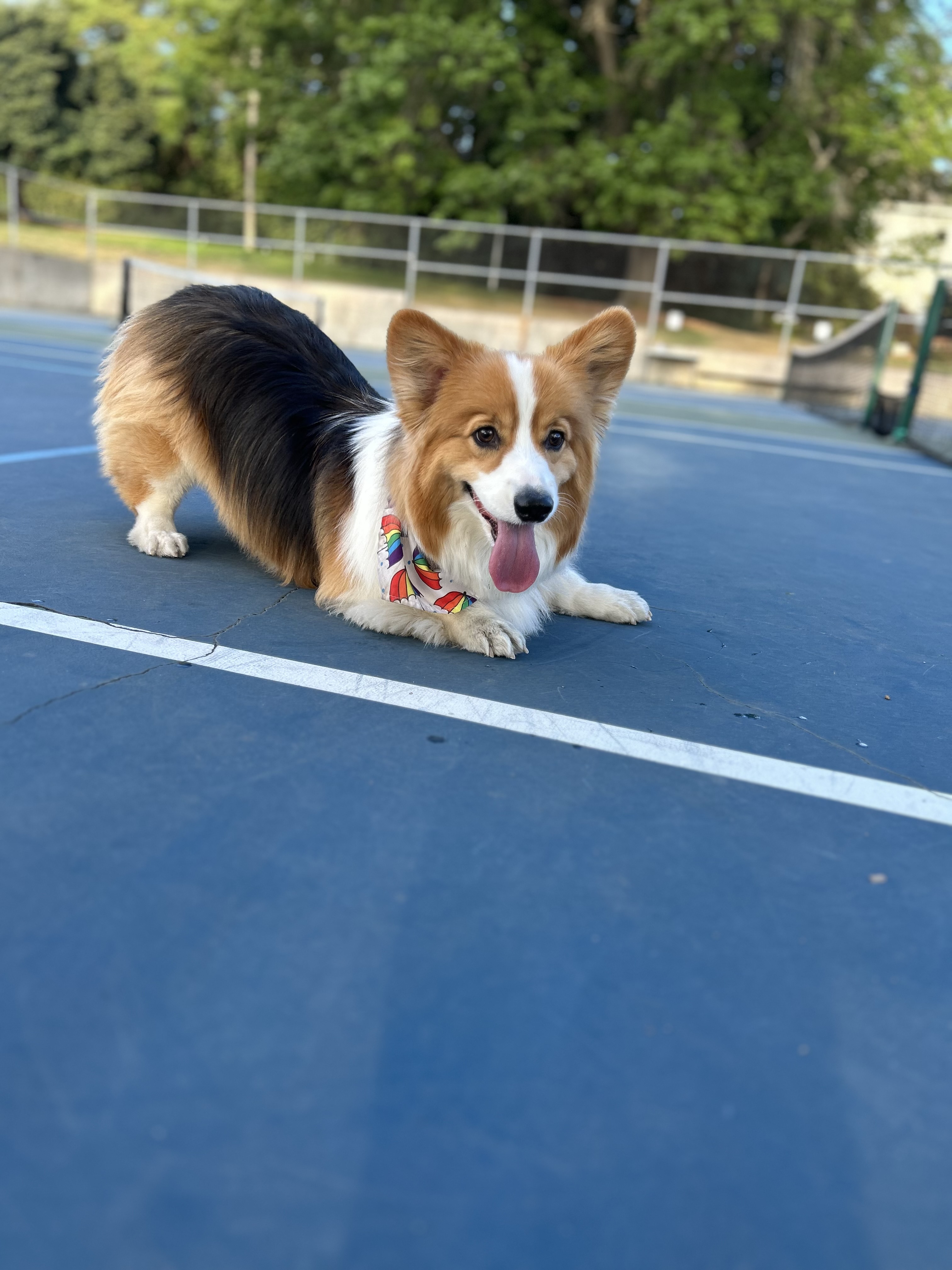 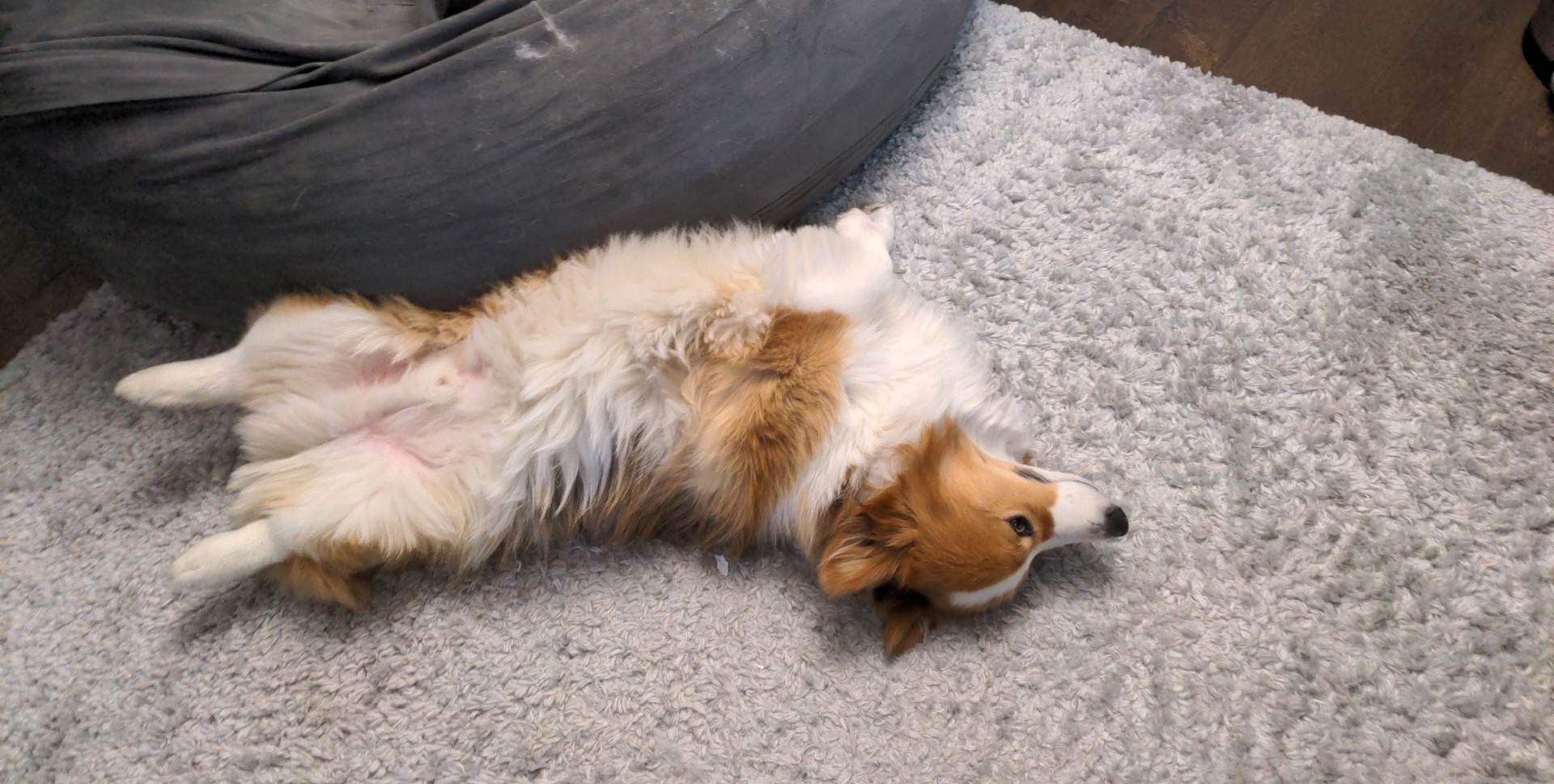 Lesson 3 - Spring 2024
12
🍓🌮☕  Food for Thought  🥑🍱🧋
A weekly section where I introduce open problems related to our lecture topic(s) of the week.

Goals:
  1. give you “conversational familiarity” with CS terminology
  2. see how CS interacts with other fields and people!
  3. point you in the direction of more CSE (or adjacent) classes

Note: not tested content. Just food for thought :)
Lesson 3 - Spring 2024
13
What's in a (variable) name or String?
Switch over to Ed and do some experiments (with a partner)! Then, report back on sli.do.
What counts as one character?
What kinds of characters are “allowed” in Strings?
What kinds of characters are “allowed” in variable names?
Are the lengths of the Strings what you expect? Why or why not?
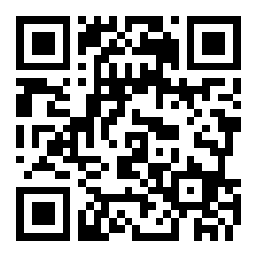 sli.do #cse121-3
Lesson 3 - Spring 2024
14
[Speaker Notes: Bomb = indexing issues can be source of many errors! Fence-post life.]
Dessert for Thought!
This is the beginning of a very interesting rabbit hole! But also, a decision made by the Java designers.

You will also make decisions like these! 
for example, what is a “valid name”?  
something to reflect on as you learn more about CS…
Lesson 3 - Spring 2024
15